Intermediate Lab PHYS 3870
An Exercise in Reference Management and Use

Use Google Scholar to find:
  A physics related article by an author with your last name
  An article in American Journal of Physics related to this topic
  An article from within the last 2 years related to this topic
  An article from before you were born related to this topic

Use Google Scholar and EndNote to: 
  Use Google Scholar to save citations to these 4 articles in EndNote Basic format
  Write a sort paragraph about the physics topic in Word.  
  Use EndNote Basic Cite-While-You-Write to provide citations for your paragraph.
  Use EndNote Basic to create a bibliography for your paragraph using the AIP Style.
  Save your Word file as a PDF file, with a filename LastnameFirstInitial_Endnote.pdf (e.g., DennisonJ_EndNote.pdf).
Intermediate Lab PHYS 3870
An Example of an Exercise in Reference Management and Use
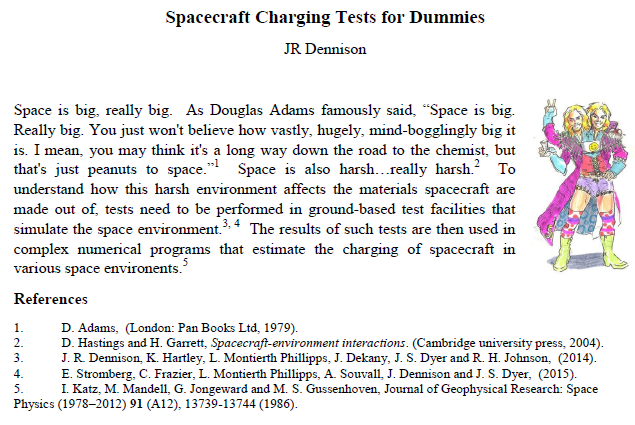